Jimmer Zimmer
Es gibt einen Jungen. Der Junge heißt Jimmer
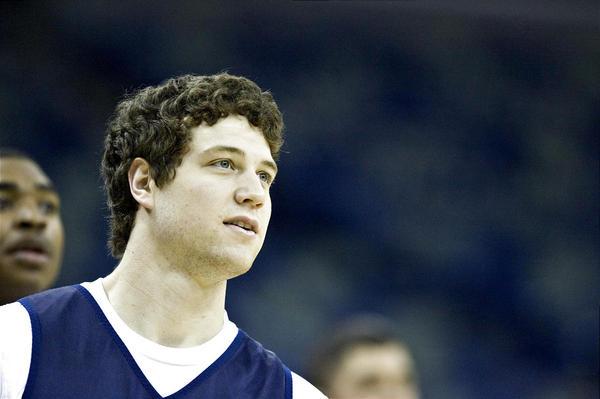 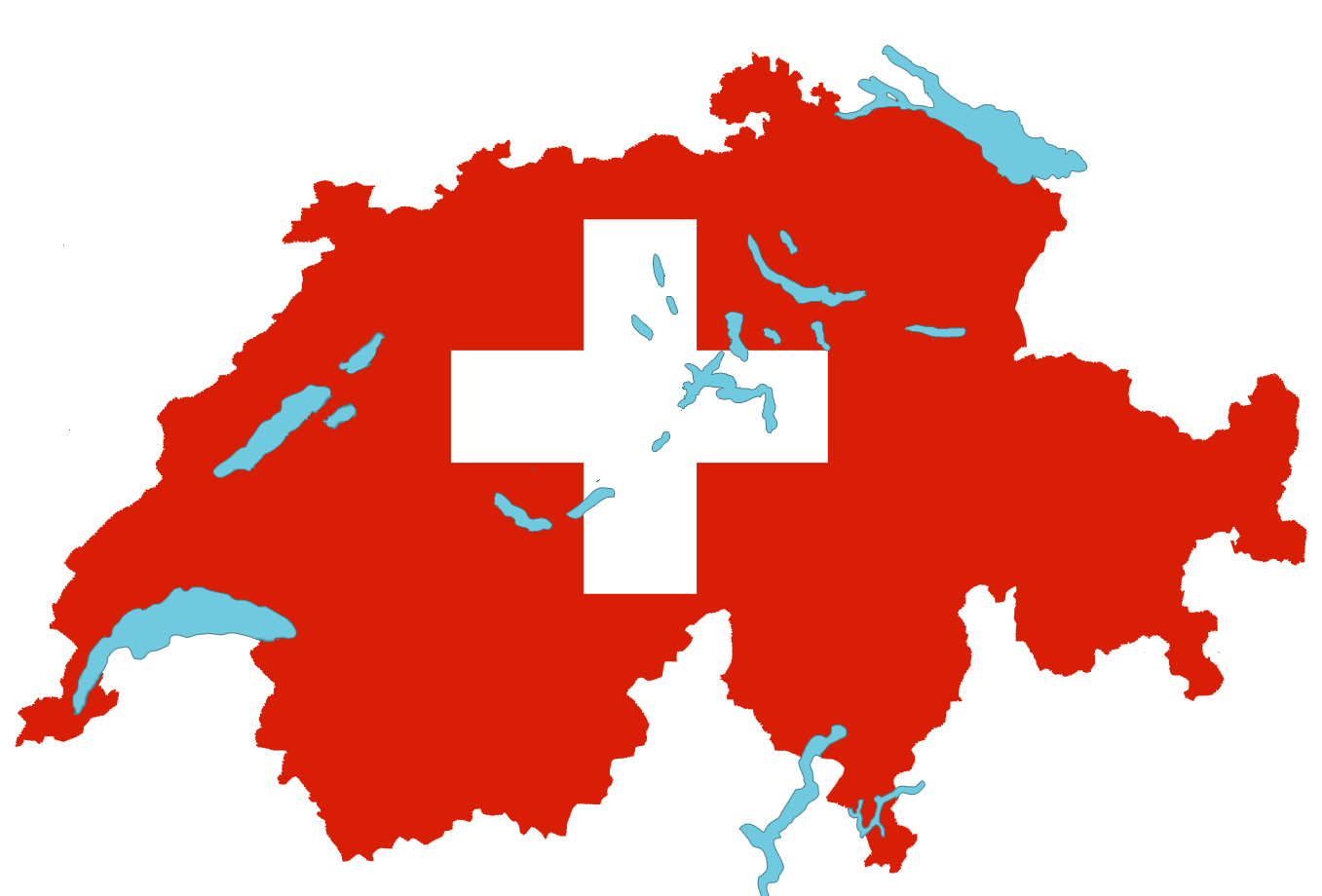 die Schweiz
Deutschland
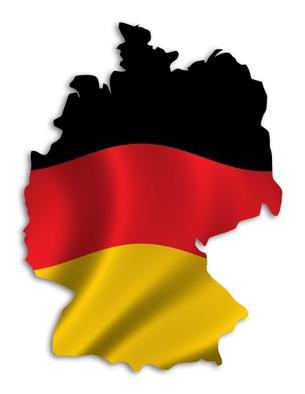 Sommerferien
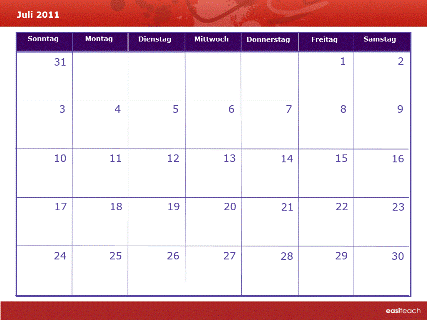 Er besucht seinen Onkel 
und seine Tante.
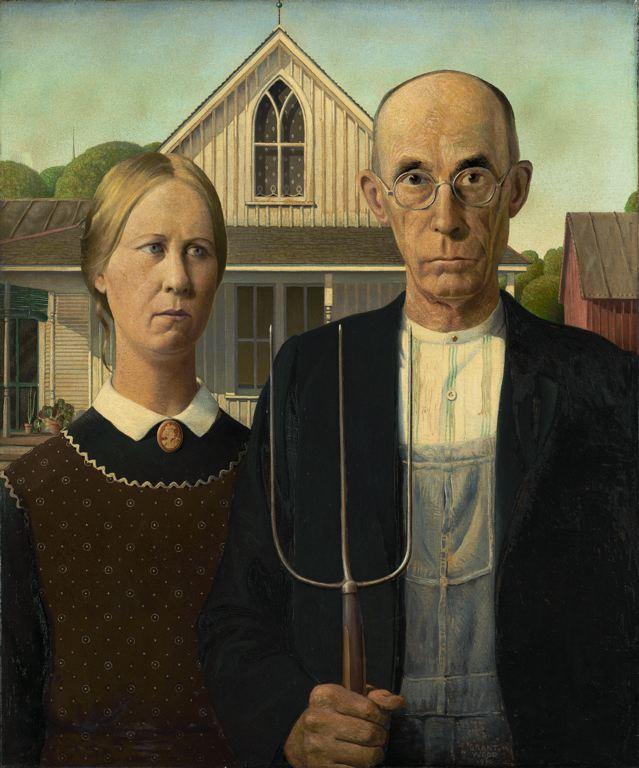 Helga von Schnitzeldorf
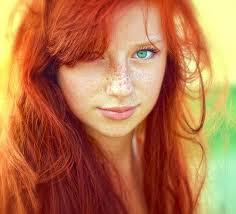 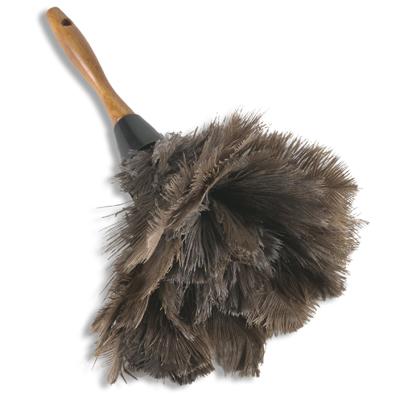 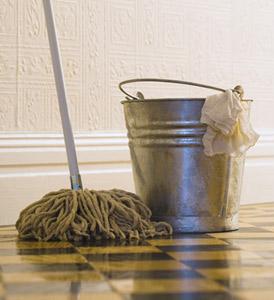 putzen
Verliebt!!!
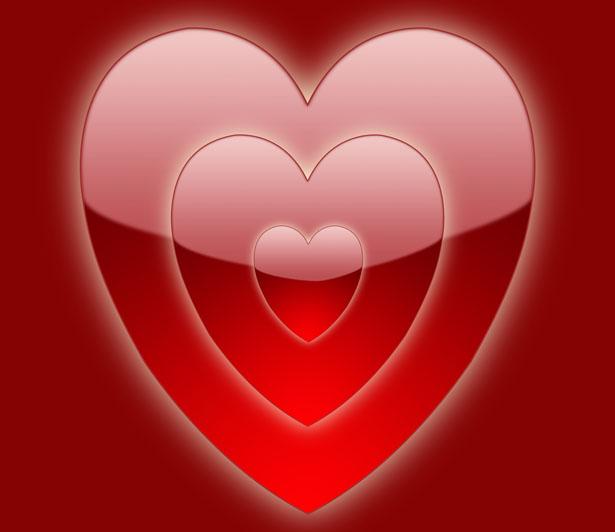 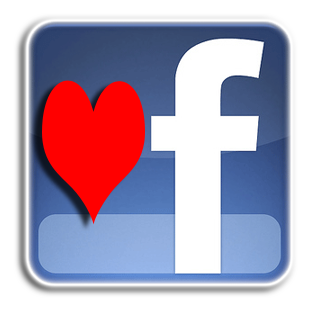 Sie weinen!
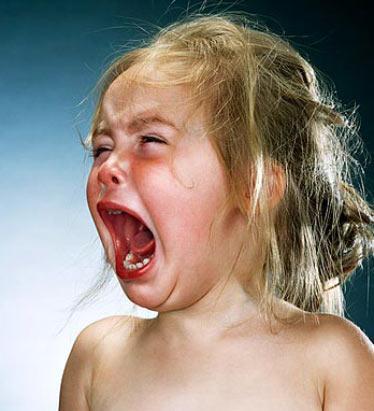 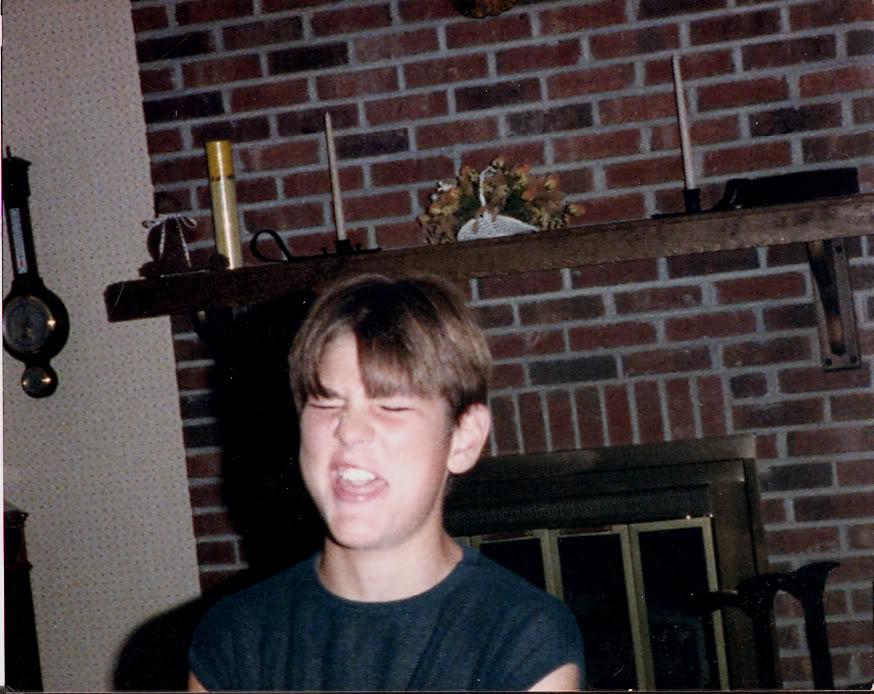 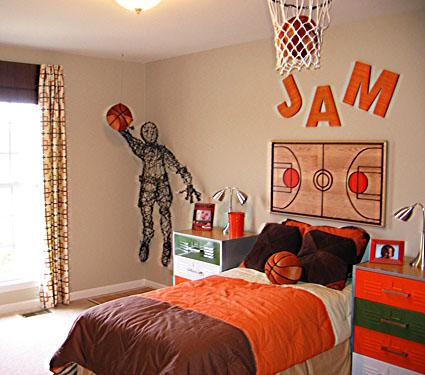 Jimmer Zimmer
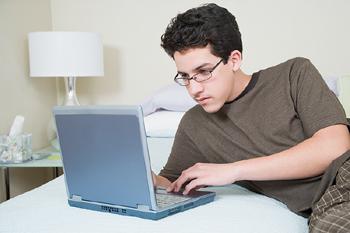 Er schreit
Du machst mein Leben kaputt!
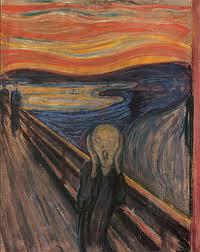 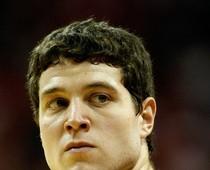 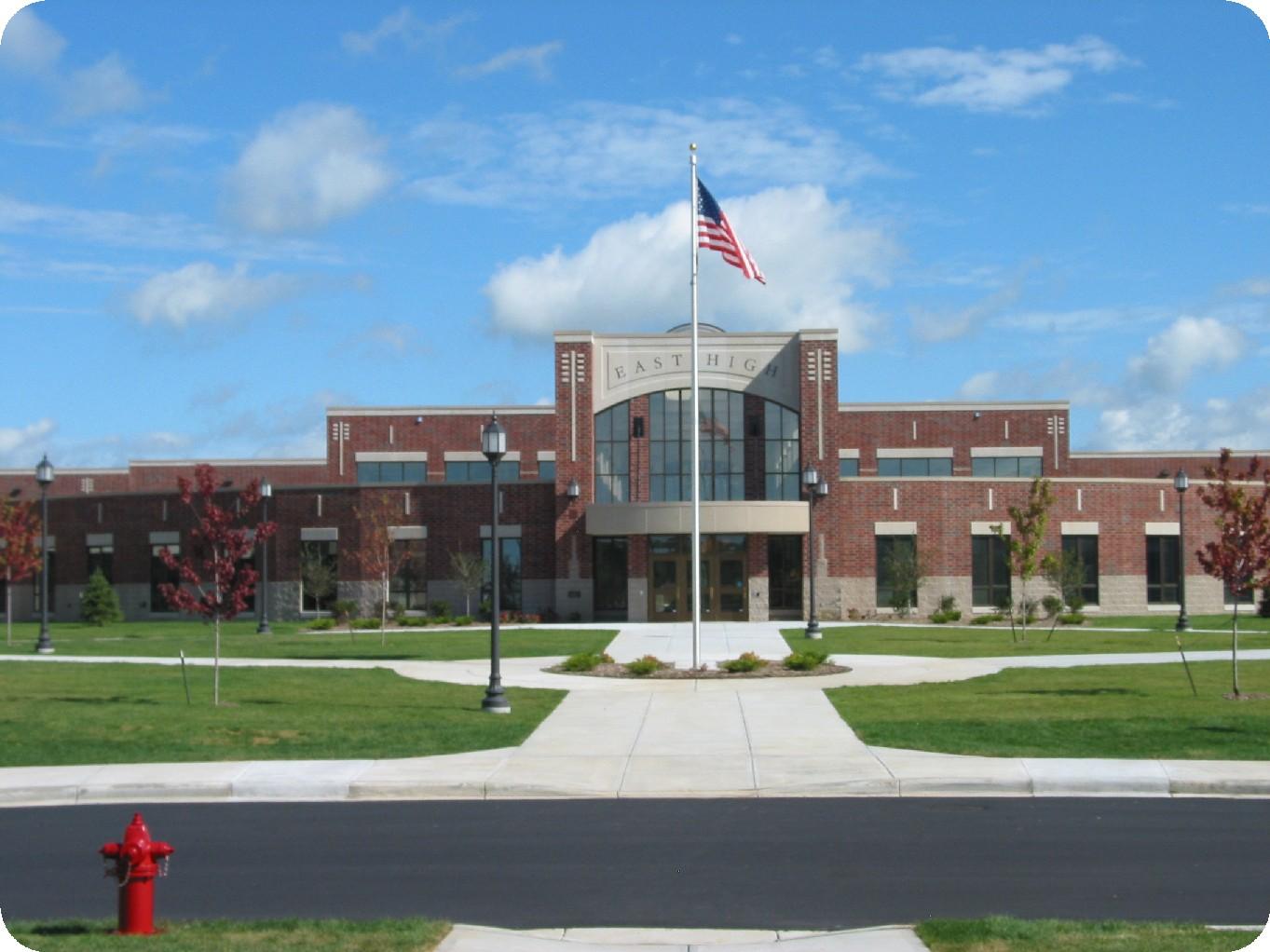 Er geht in die Schule.
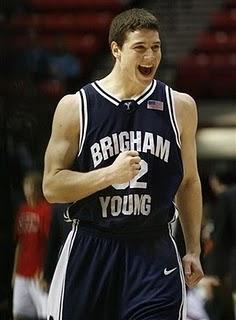 Ich hacke dein Facebook
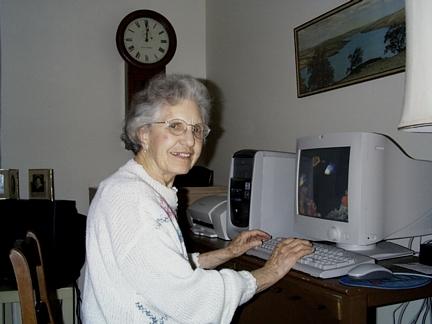 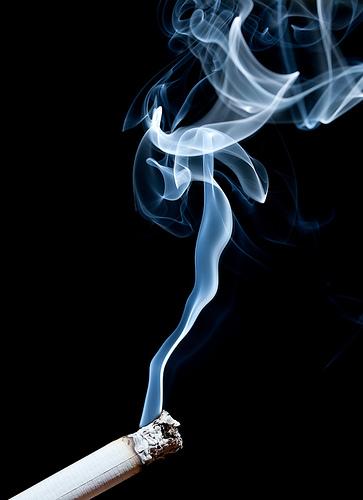 Frankreich
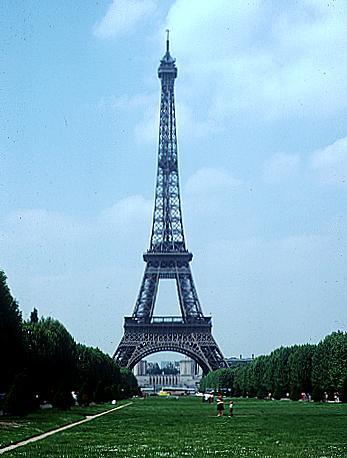 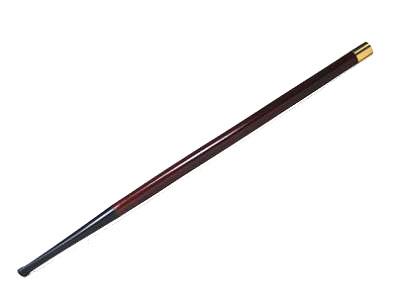 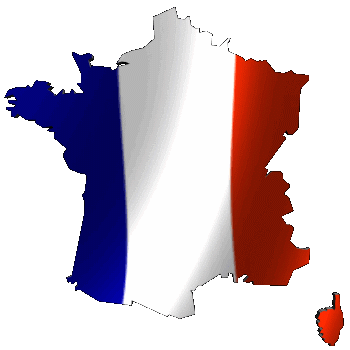 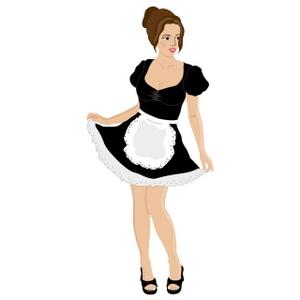 das Putzmädchen
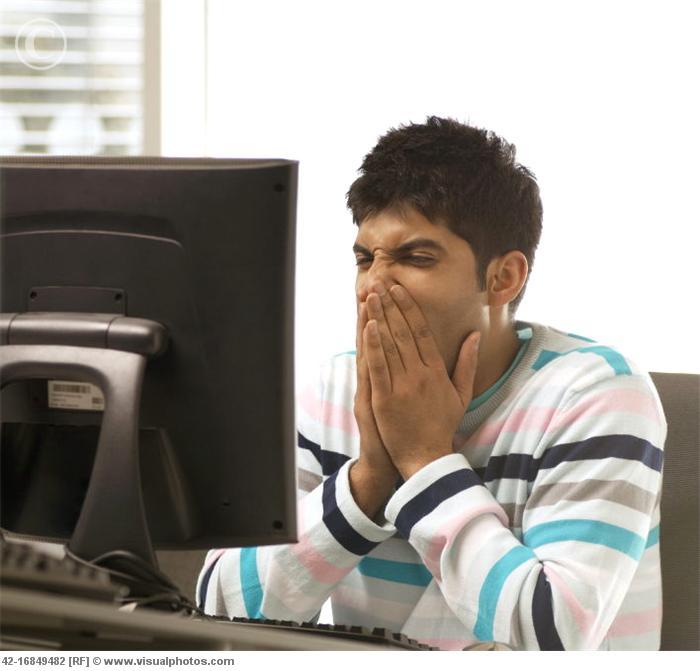 Ich hasse
dich
Jimmer!
Wo ist der Jimmer jetzt?
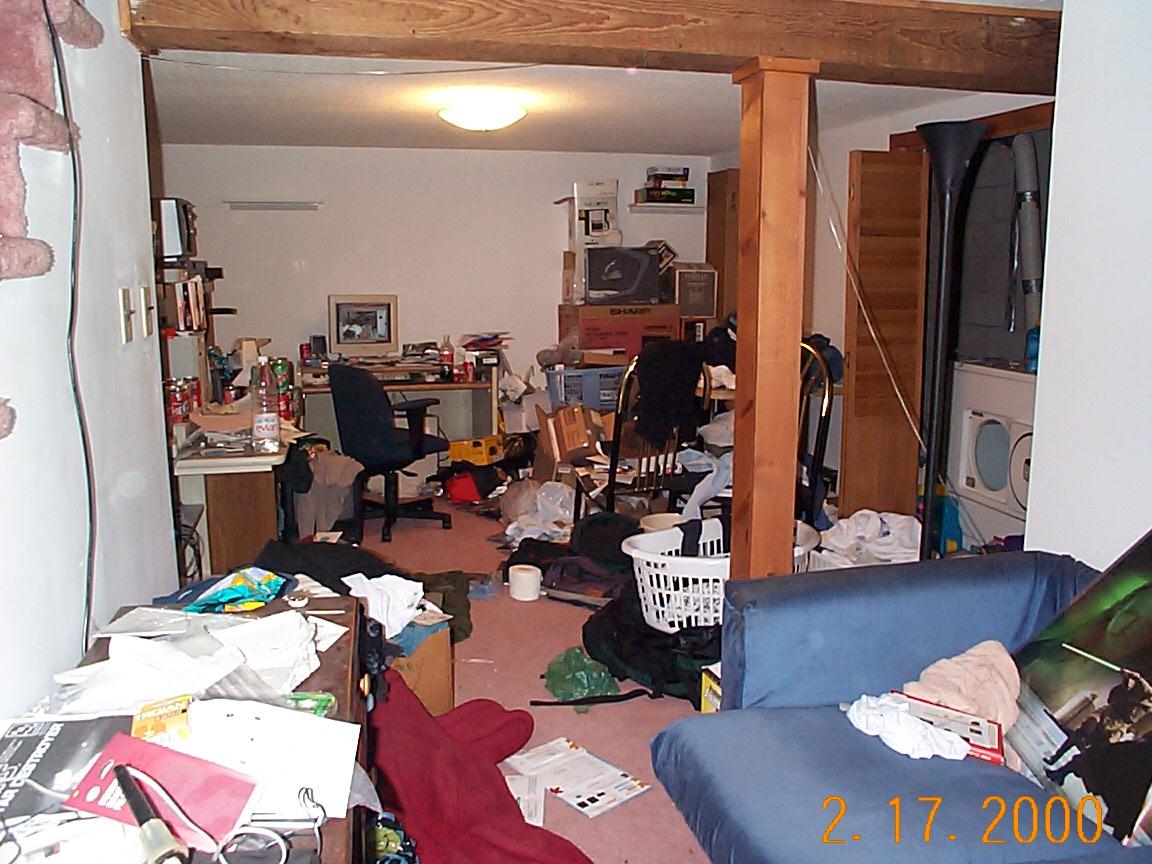 der Keller
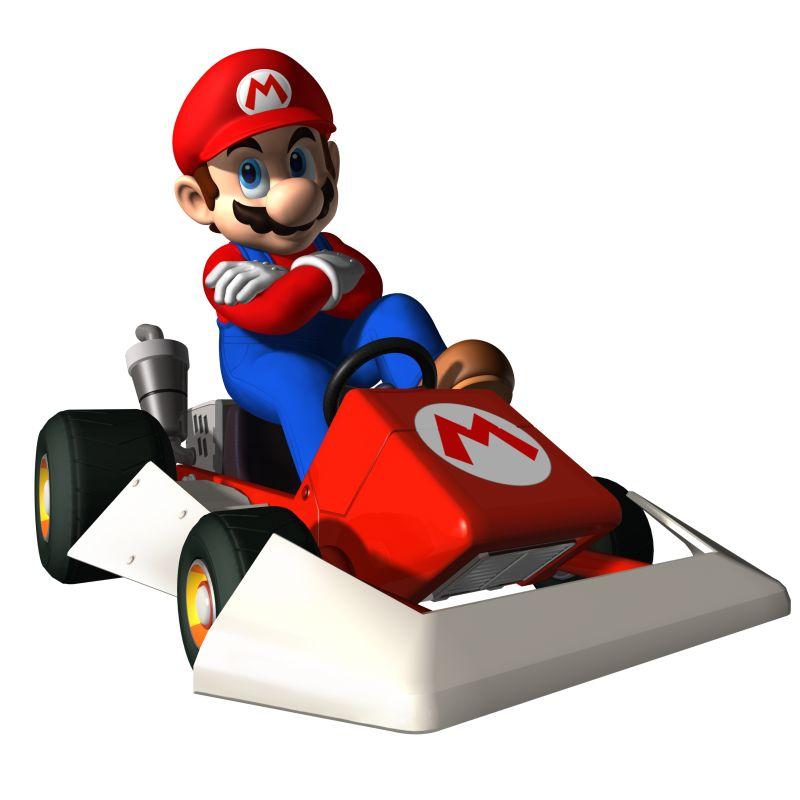 Im Keller spielt er Mariokart
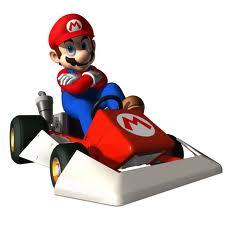 Jimmer ist ledig
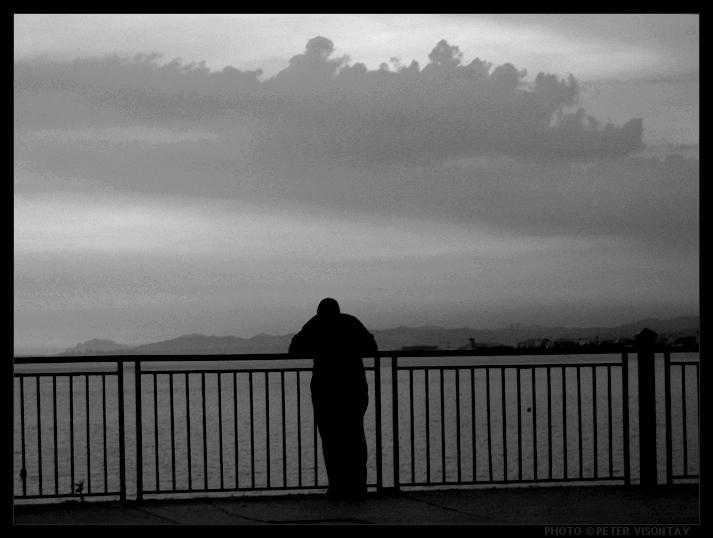 Er wartet auf seine Pizza Pocket in der Mikrowelle
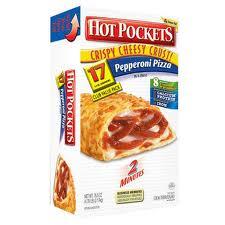 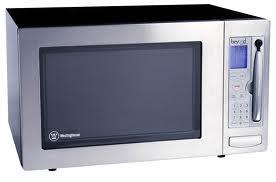 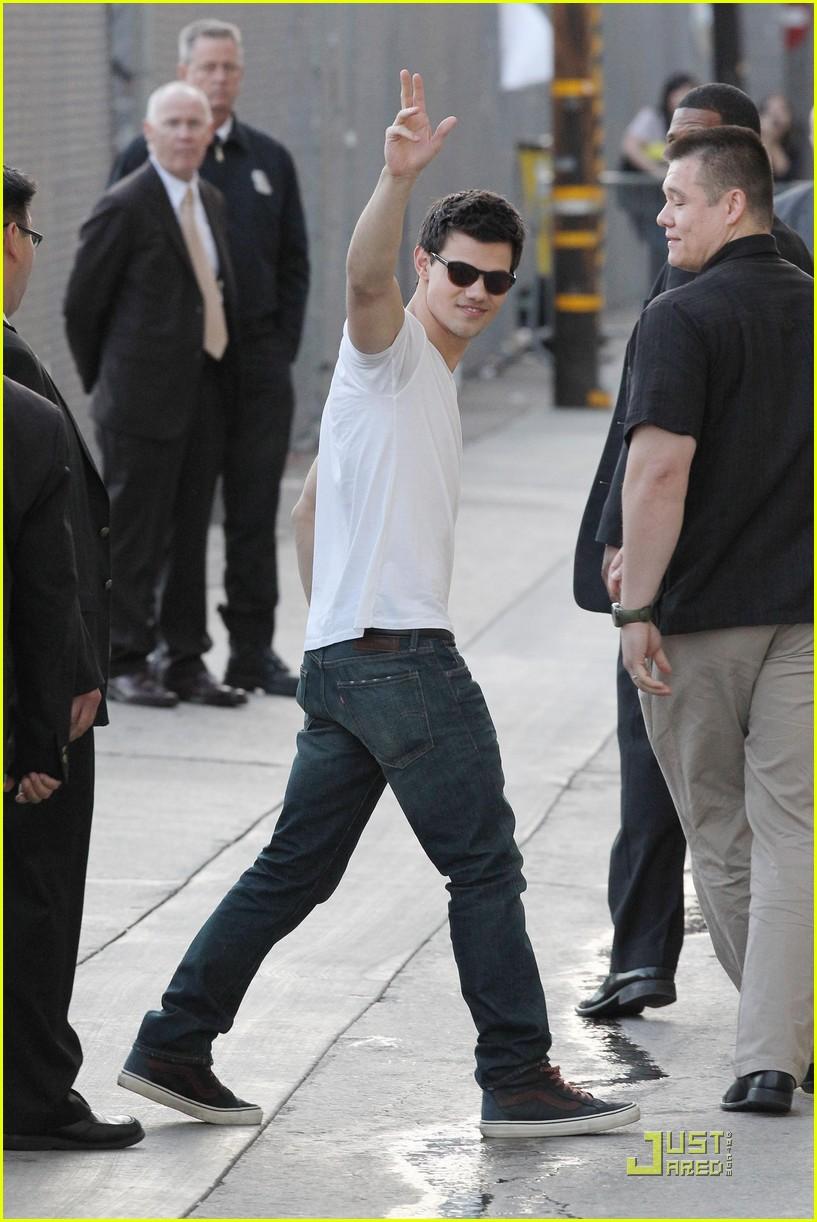 Das Ende